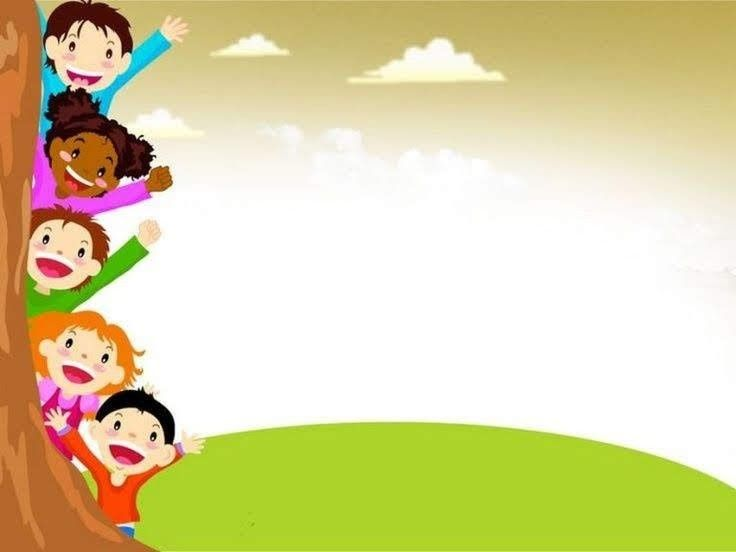 Retroalimentación de Lenguaje 
Primer Semestre 2022
Durante este primer semestre  los contenidos  trabajados  con los alumnos (as)fueron evaluados   principalmente con una evaluación  formativa ,dando énfasis al proceso de aprendizaje de los alumnos, a través de:

Dictados de vocales  y   prueba de vocales  

Prueba de consonantes  trabajadas durante el semestre 

Interrogación Oral  que se realizo a través del juego  para evaluar   segmentación silábica 

También se evaluó la Participación en clases y el trabajo realizado en sala

También fueron evaluados  las  4   lecturas complementarias  que fueron promediadas  con una sola nota
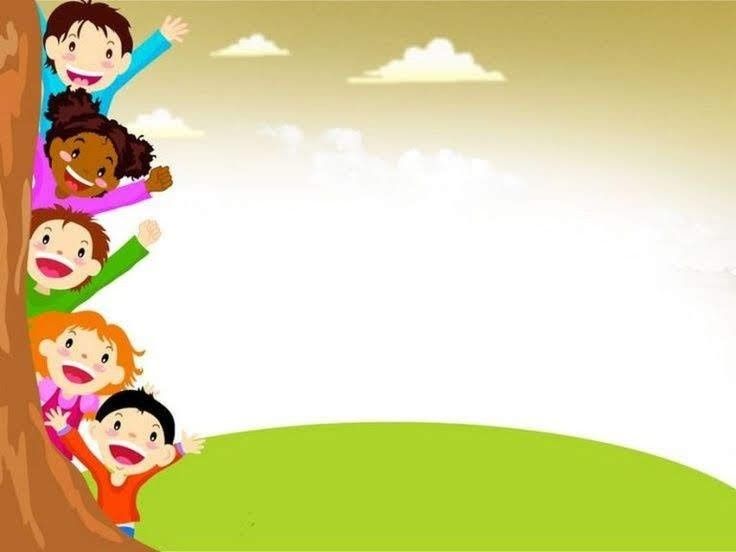 También se evaluó semanalmente el programa de fomento lector  y la exposición que
Oral que hizo cada niño  a sus compañeros.

 los conceptos  utilizados para la evaluación  fueron los siguientes :
       L  :  Logrado
      ML:  A  veces presenta  
       NL: No presenta la  conducta